POFUD: Portal para la oferta formativa universitaria a distancia.
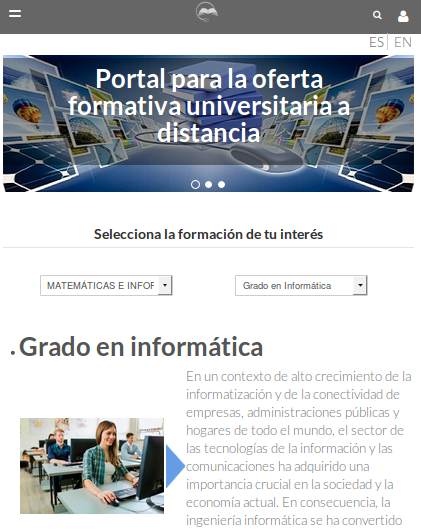 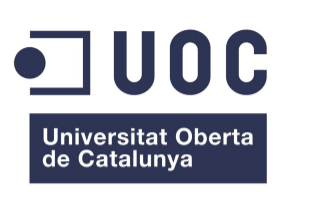 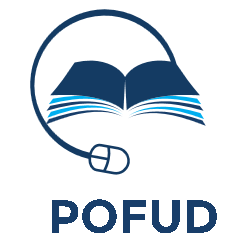 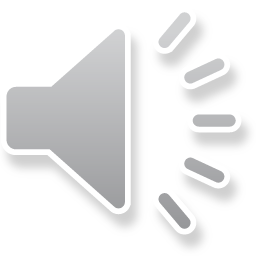 Unai Alba Galán
17/01/2018
Índice
1.- Formulación del problema.
2.- Objetivos.
3.- Estado del arte.
4.- Arquitectura del sistema. 
5.- Tecnologías utilizadas.
6.- Ejemplo de uso. 
7.- Conclusiones. 
8.- Pasos futuros.
9.- Ruegos y preguntas.
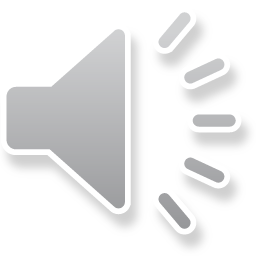 POFUD: Portal para la oferta formativa universitaria a distancia.
Unai Alba Galán
2
1.- Formulación del problema.
Diseminación de la información.

Medios de contacto poco eficientes.

Información desfasada.

Frustración.
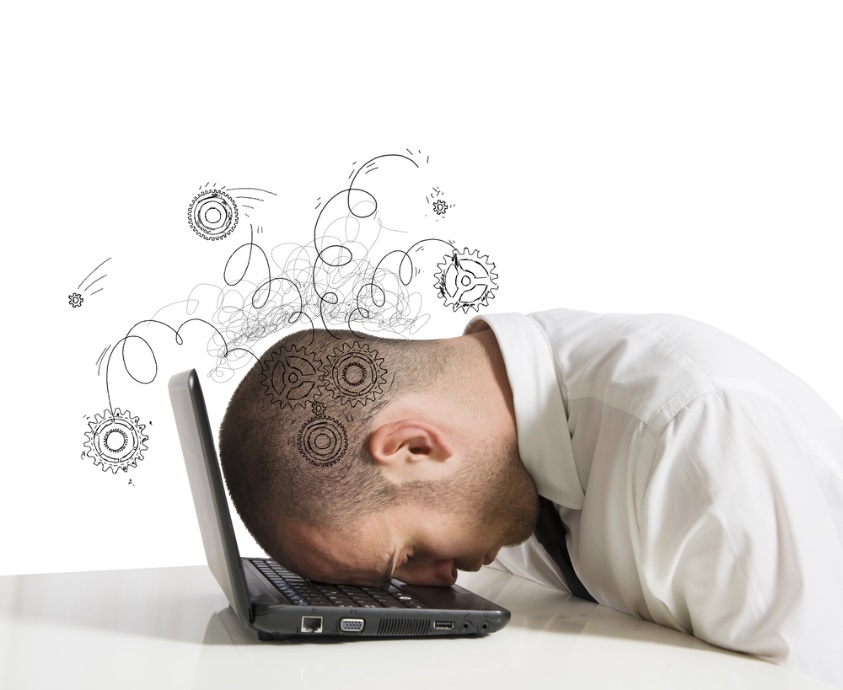 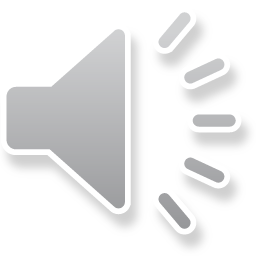 POFUD: Portal para la oferta formativa universitaria a distancia.
Unai Alba Galán
3
2.- Objetivos.
Concentrar y homogenizar la información en un único portal.

Ofrecer facilidades a las Universidades para mantener su oferta formativa

Ofrecer canales de comunicación ágiles entre usuarios-universidades
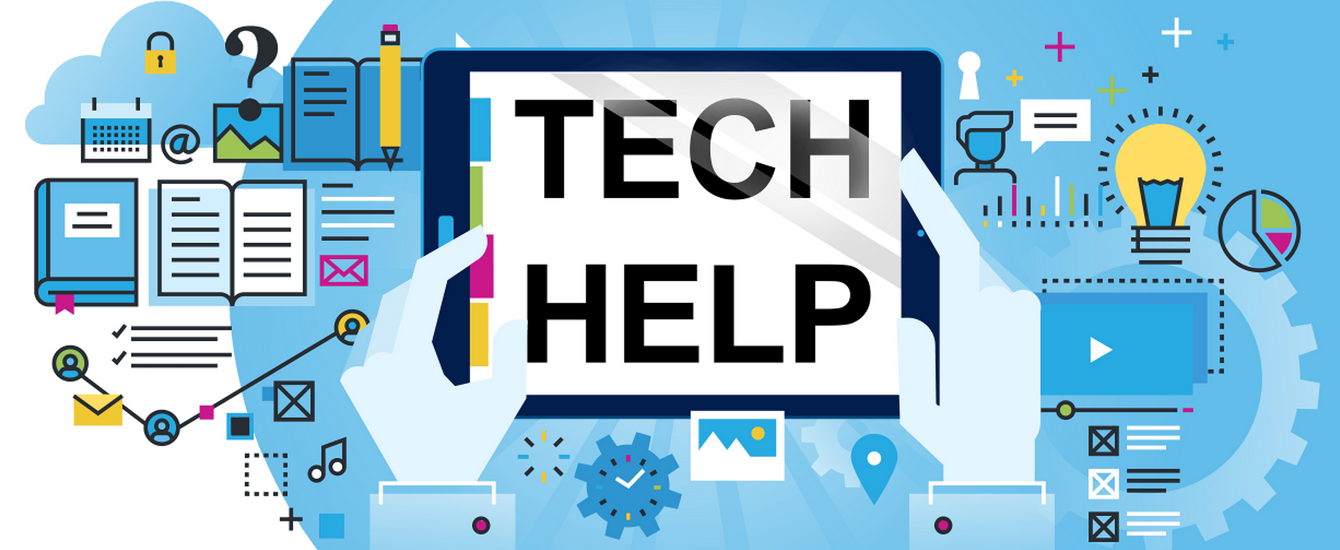 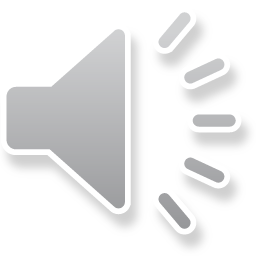 POFUD: Portal para la oferta formativa universitaria a distancia.
Unai Alba Galán
4
3.- Estado del arte.
Portales/webs corporativas, por comunidad autónoma.

Procesos de contacto largos y poco fructíferos.

Altos costes para las universidades.

Portal, CMS o software a medida.
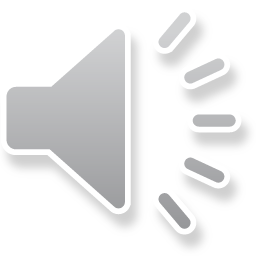 POFUD: Portal para la oferta formativa universitaria a distancia.
Unai Alba Galán
5
4.- Arquitectura del sistema.
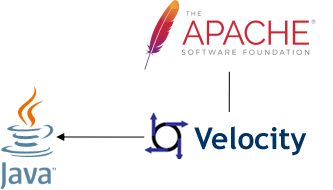 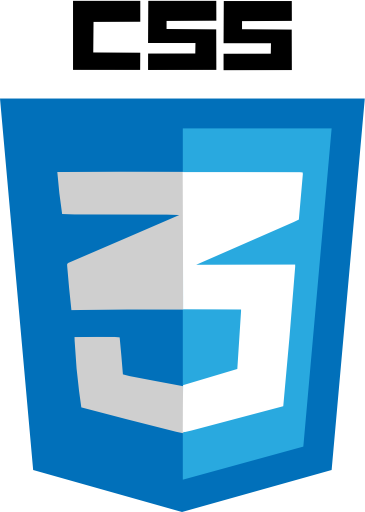 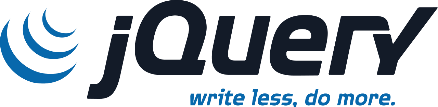 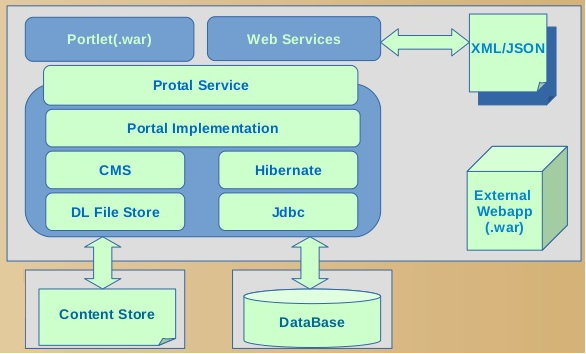 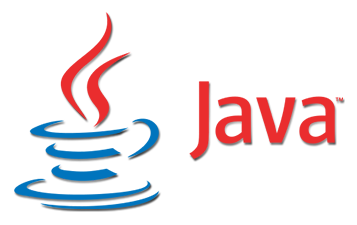 Arquitectura del Sistema
Arquitectura Liferay
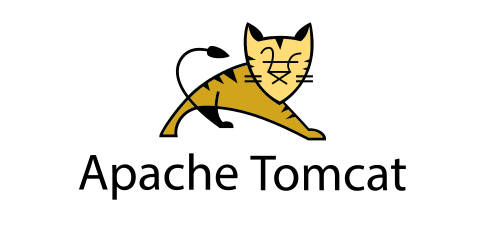 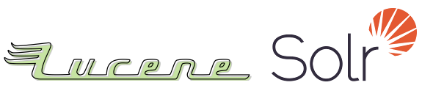 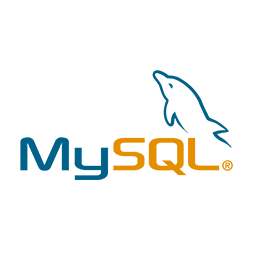 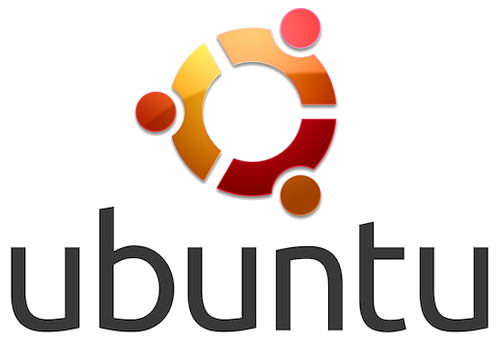 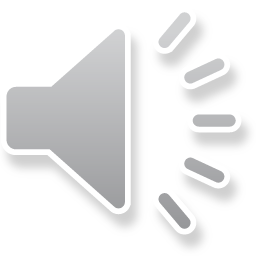 POFUD: Portal para la oferta formativa universitaria a distancia.
Unai Alba Galán
6
5.- Tecnologías utilizadas.
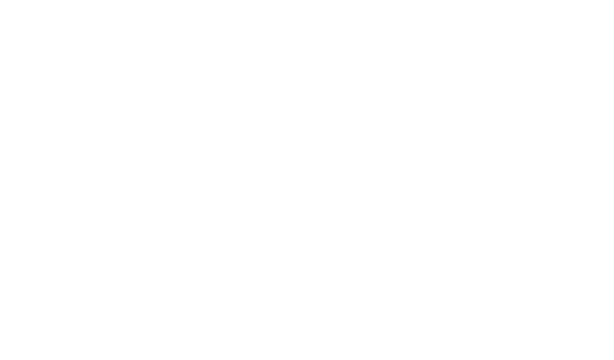 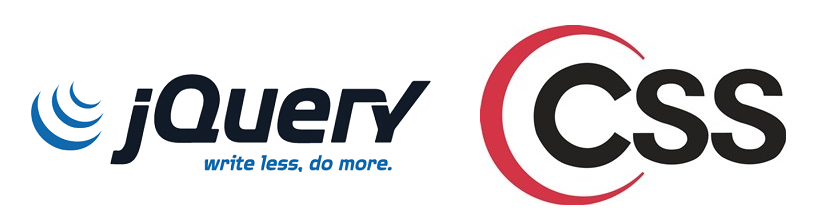 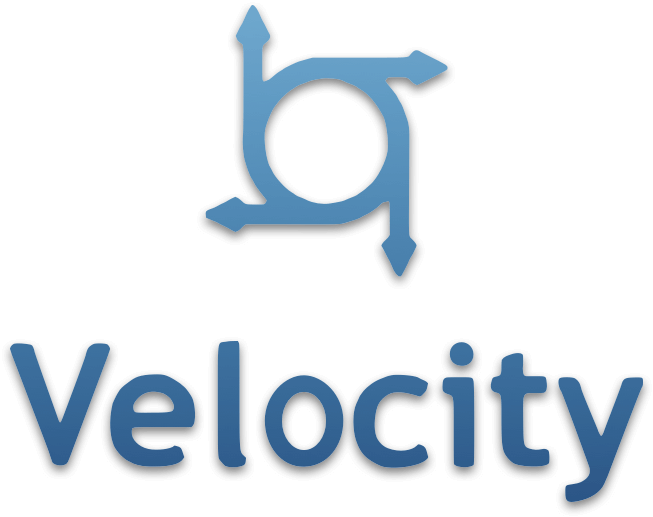 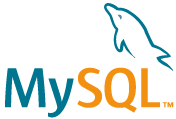 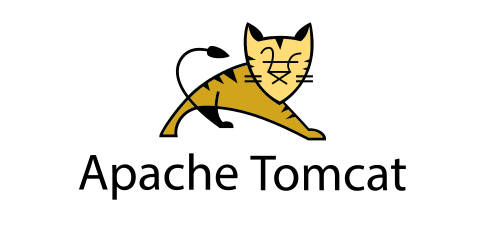 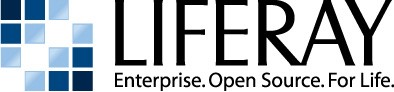 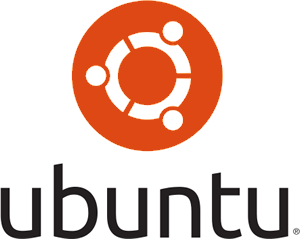 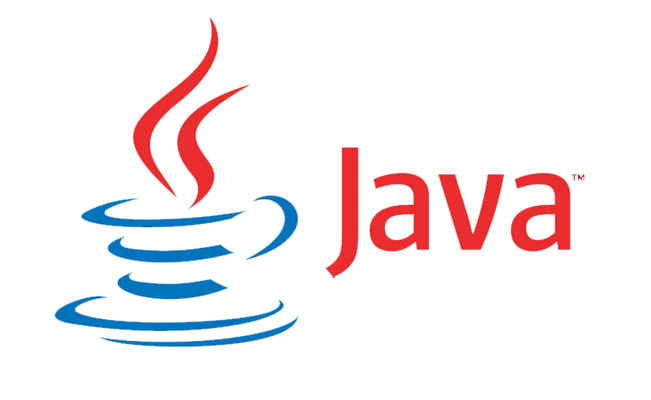 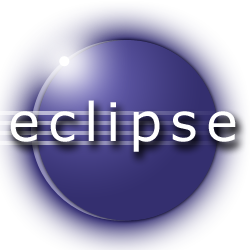 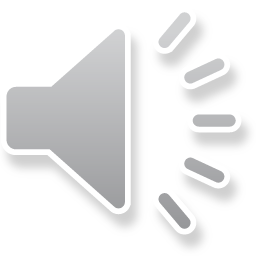 POFUD: Portal para la oferta formativa universitaria a distancia.
Unai Alba Galán
7
6.- Ejemplo de uso.
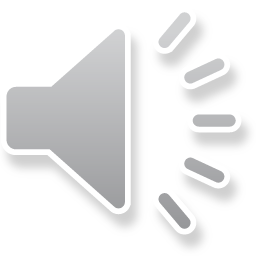 POFUD: Portal para la oferta formativa universitaria a distancia.
Unai Alba Galán
8
7.- Conclusiones.
Ventajas
Desventajas
Información centralizada
Facilidad de uso y mantenimiento.
Bajo coste.
Customizable.
Escalabilidad.
Estabilidad.
Solución implementable por terceros.
Necesidad de datos inicial alta.
Necesidad de implicación para mantener actualizada la información.
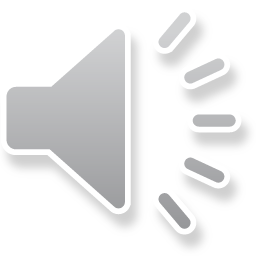 POFUD: Portal para la oferta formativa universitaria a distancia.
Unai Alba Galán
9
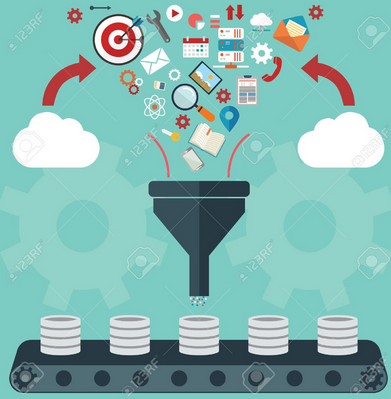 8.- Pasos futuros.
Añadir mejoras a partir del feedbak recibido. 



Creación de aplicación móvil hibrida.




Mejora y escalado de la arquitectura.
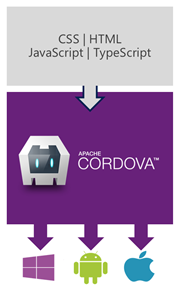 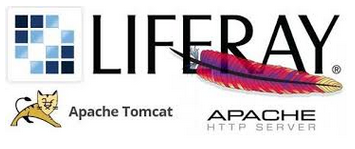 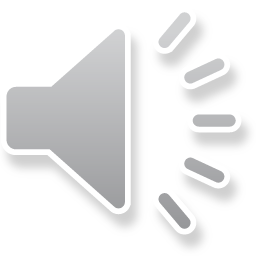 POFUD: Portal para la oferta formativa universitaria a distancia.
Unai Alba Galán
10
9.- Ruegos y preguntas.
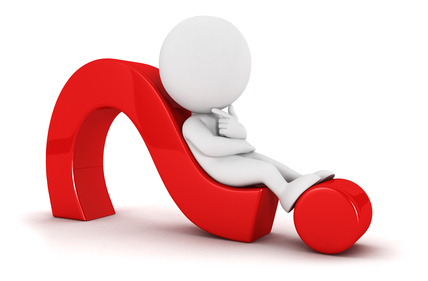 Para cualquier duda o aclaración, no duden en contactarme vía email ualba@uoc.edu
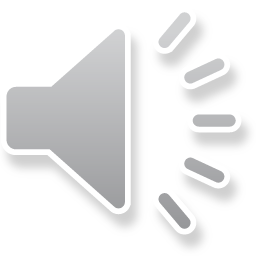 POFUD: Portal para la oferta formativa universitaria a distancia.
Unai Alba Galán
11
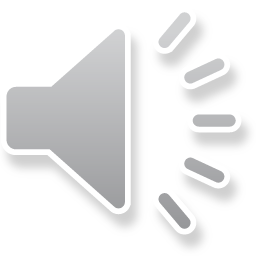 12